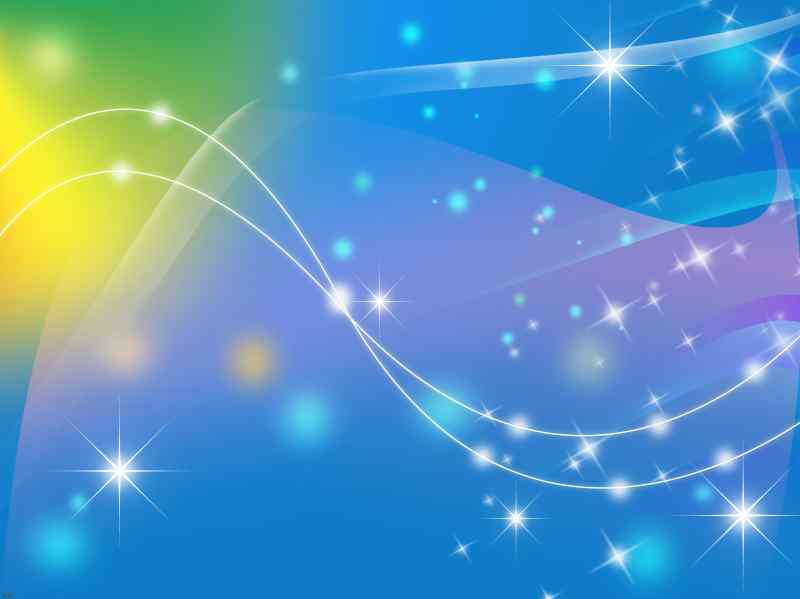 3 «В» - русский язык
                ВОЛЧИНСКАЯ О.М.
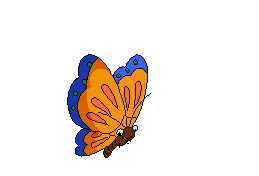 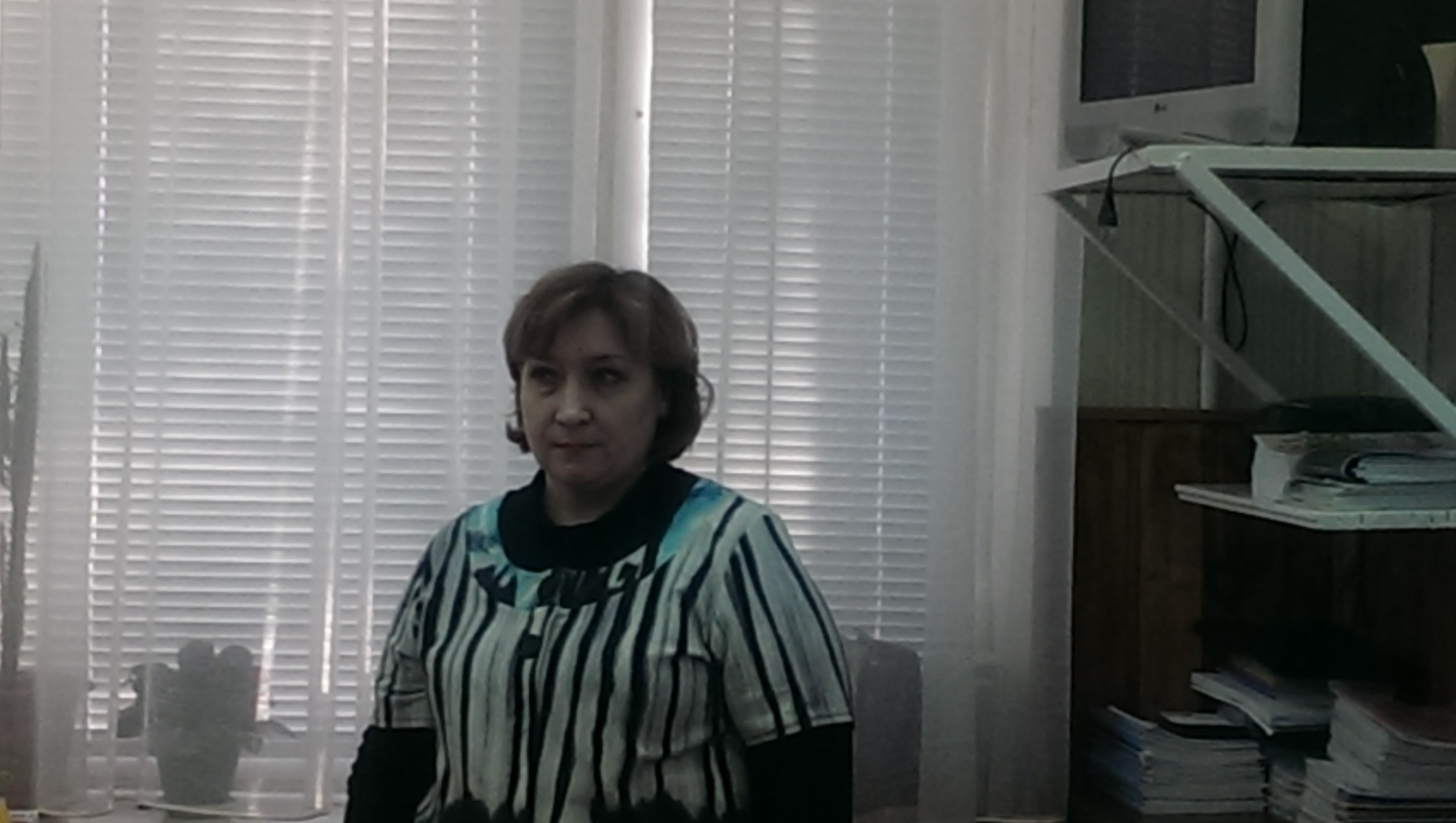 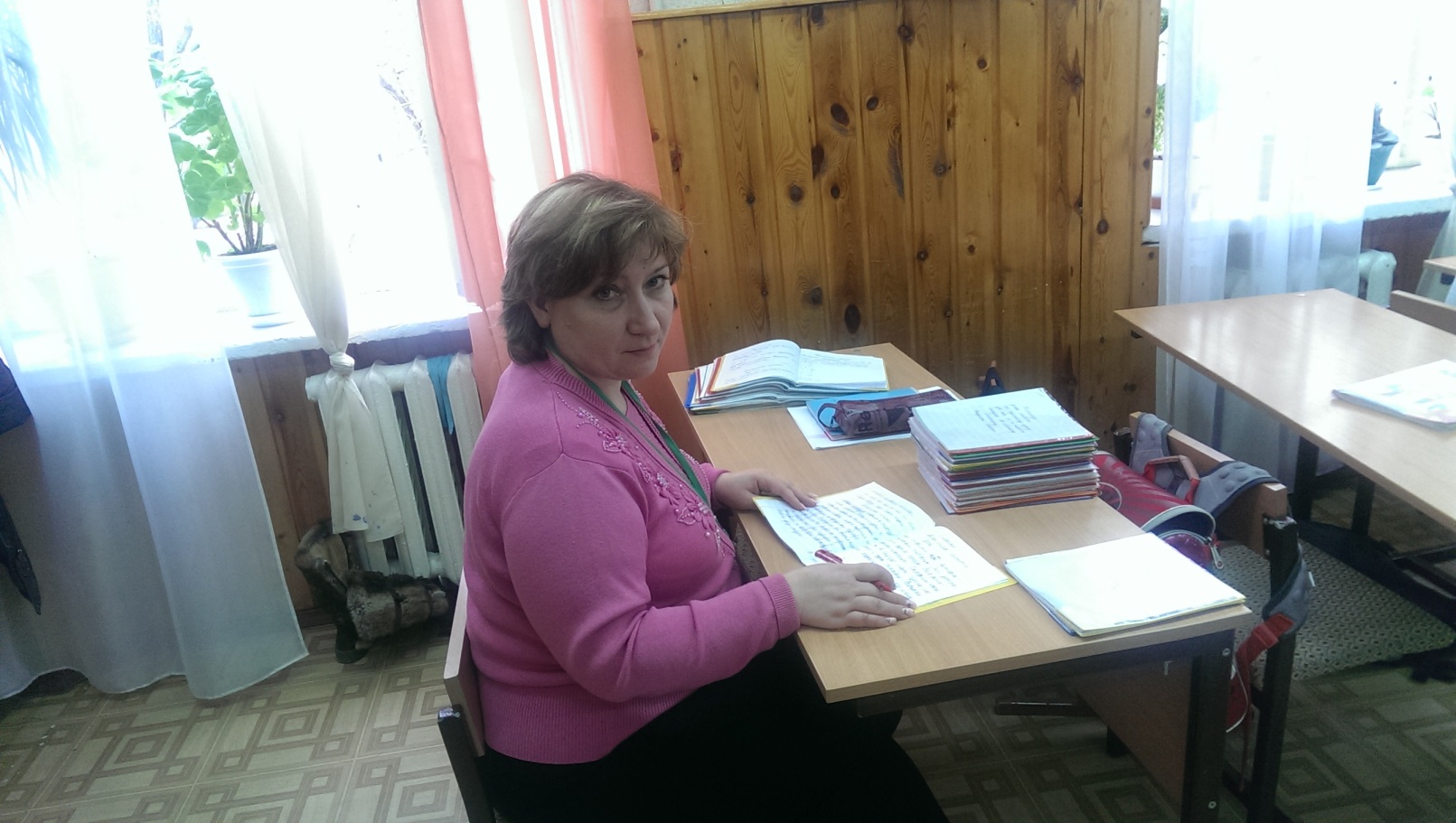 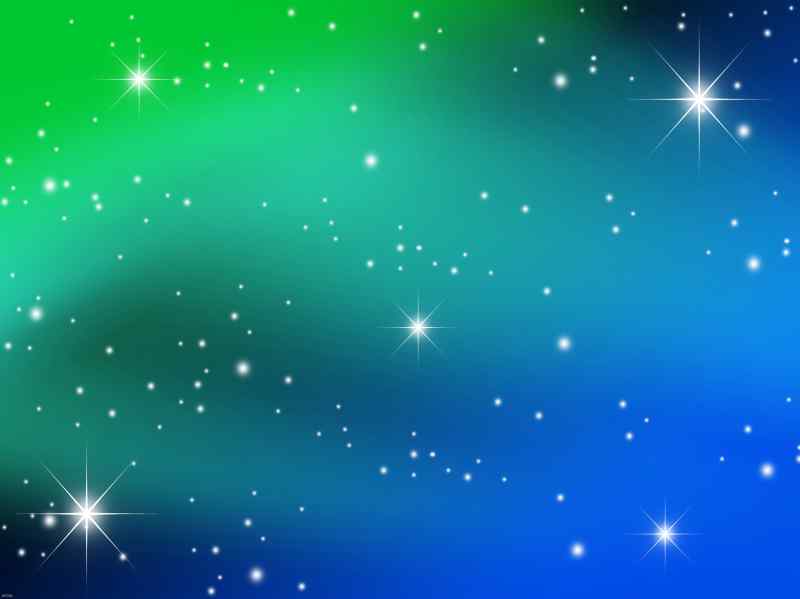 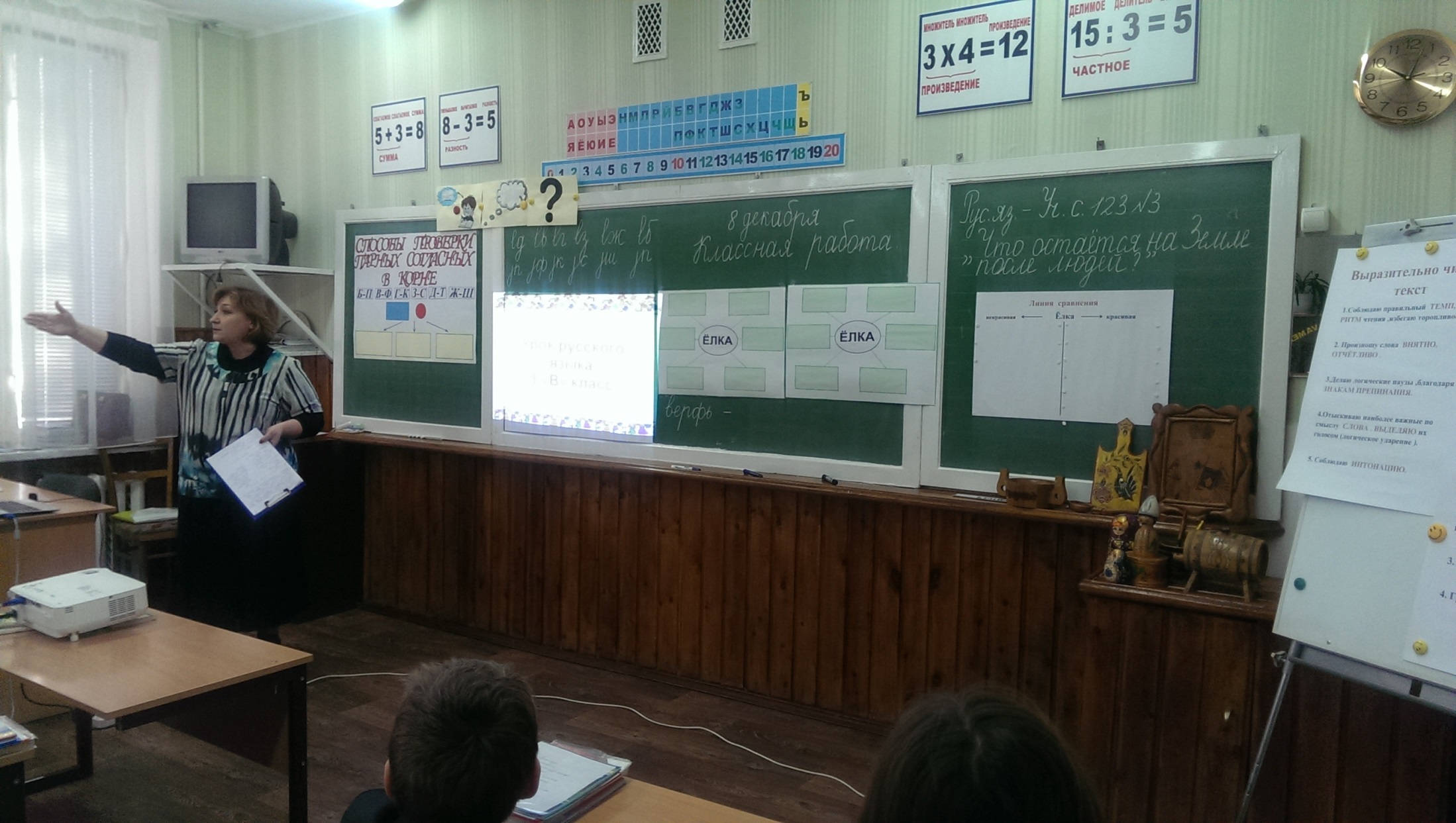 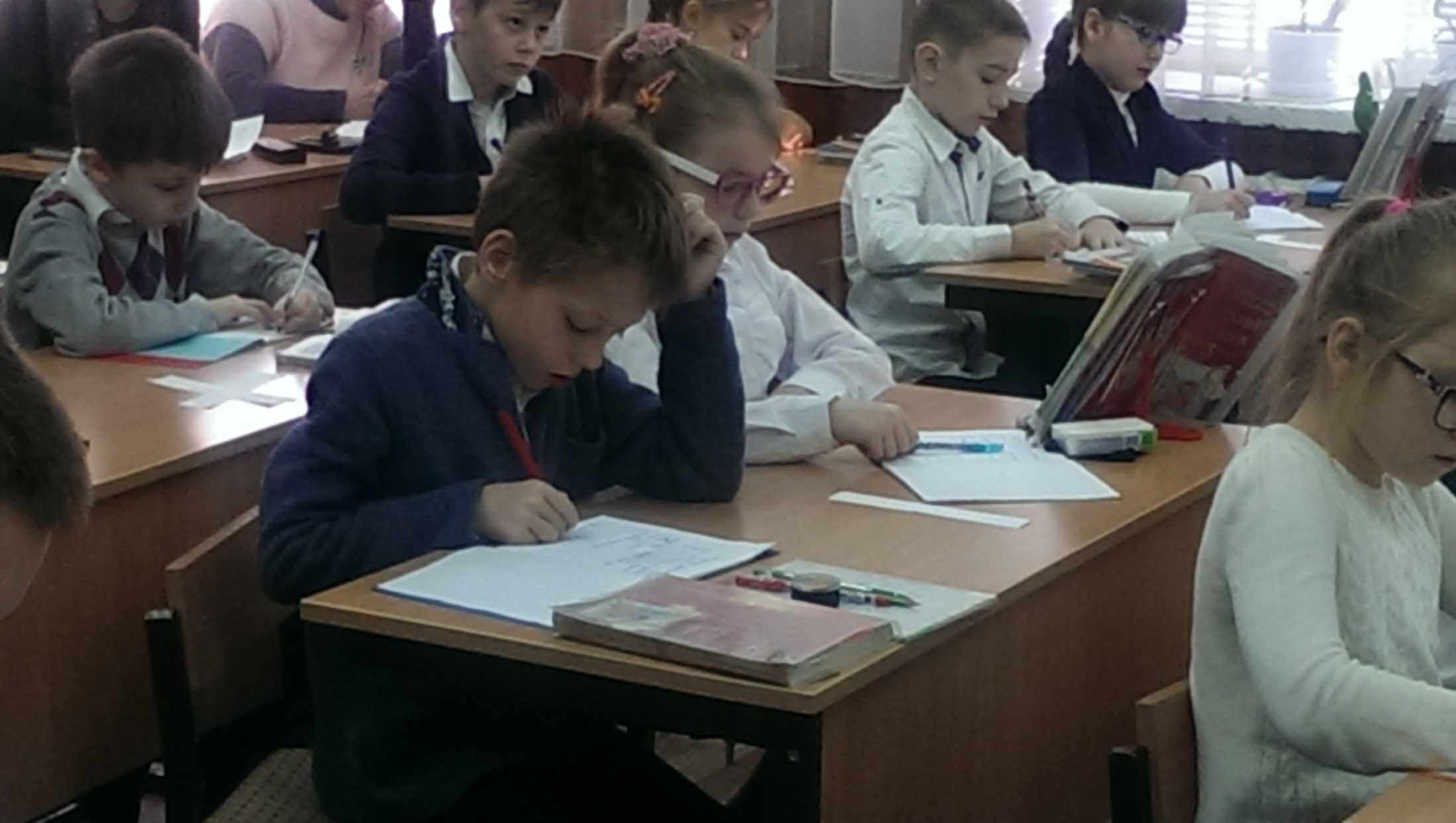 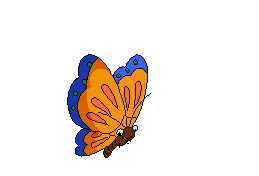 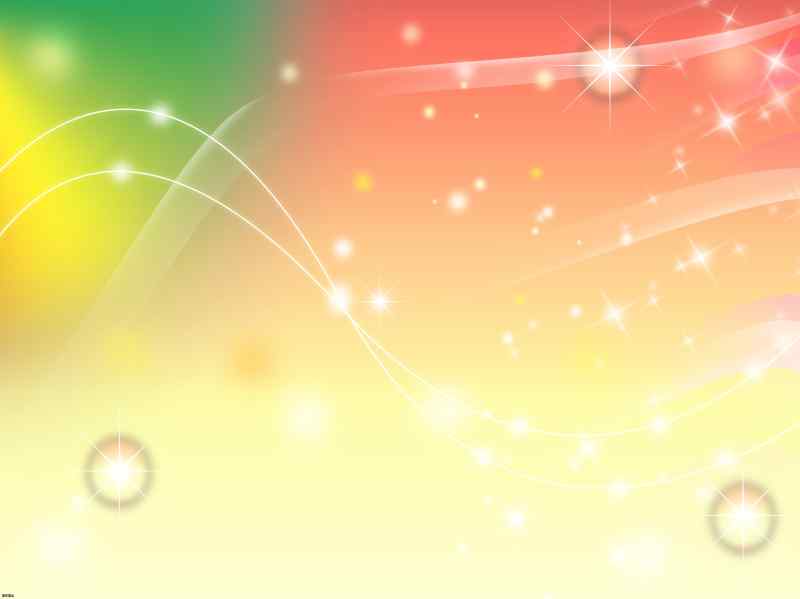 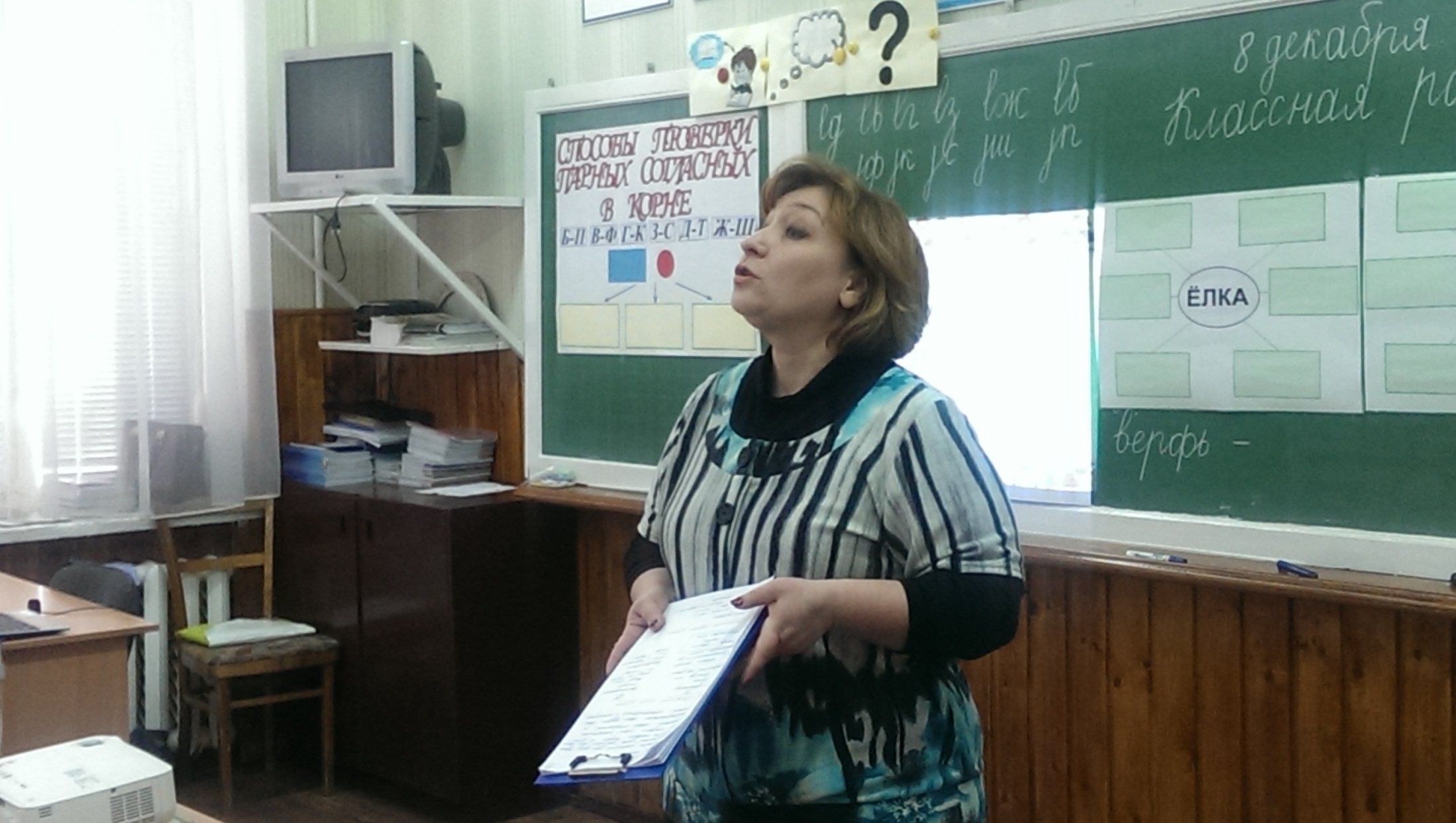 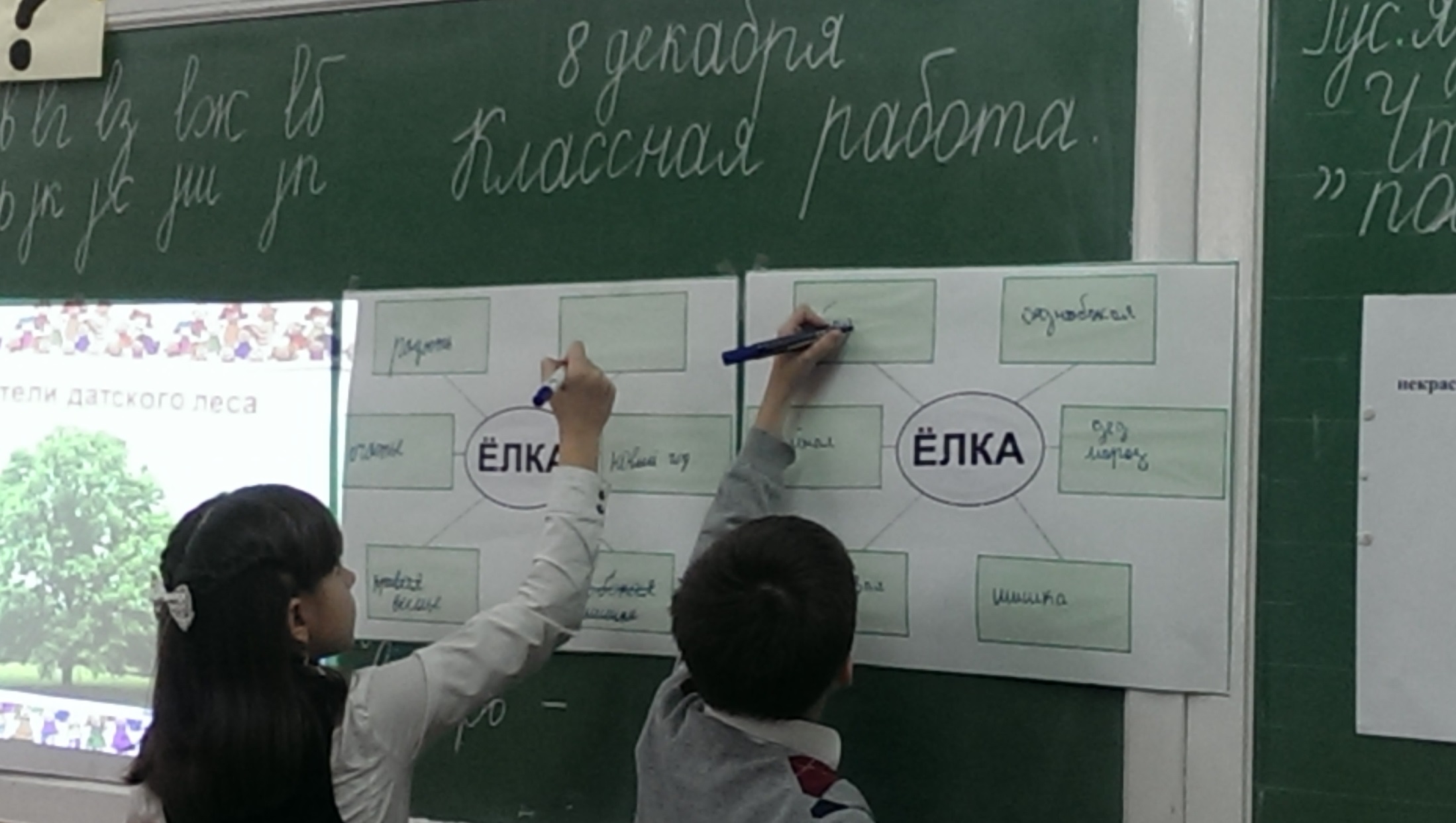 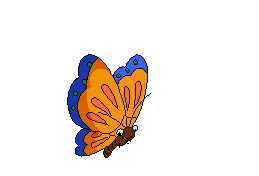 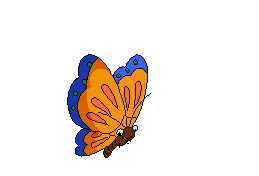 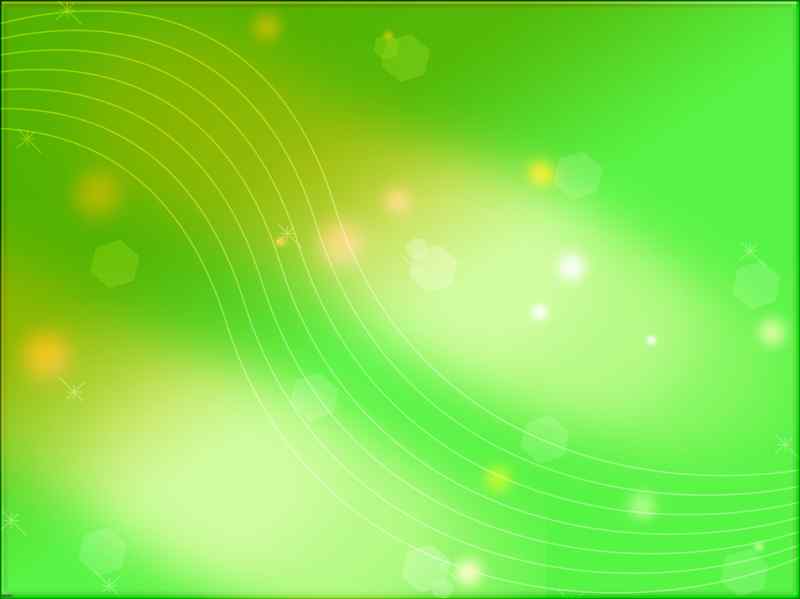 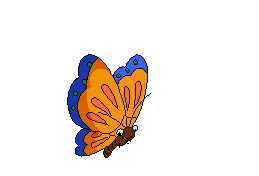 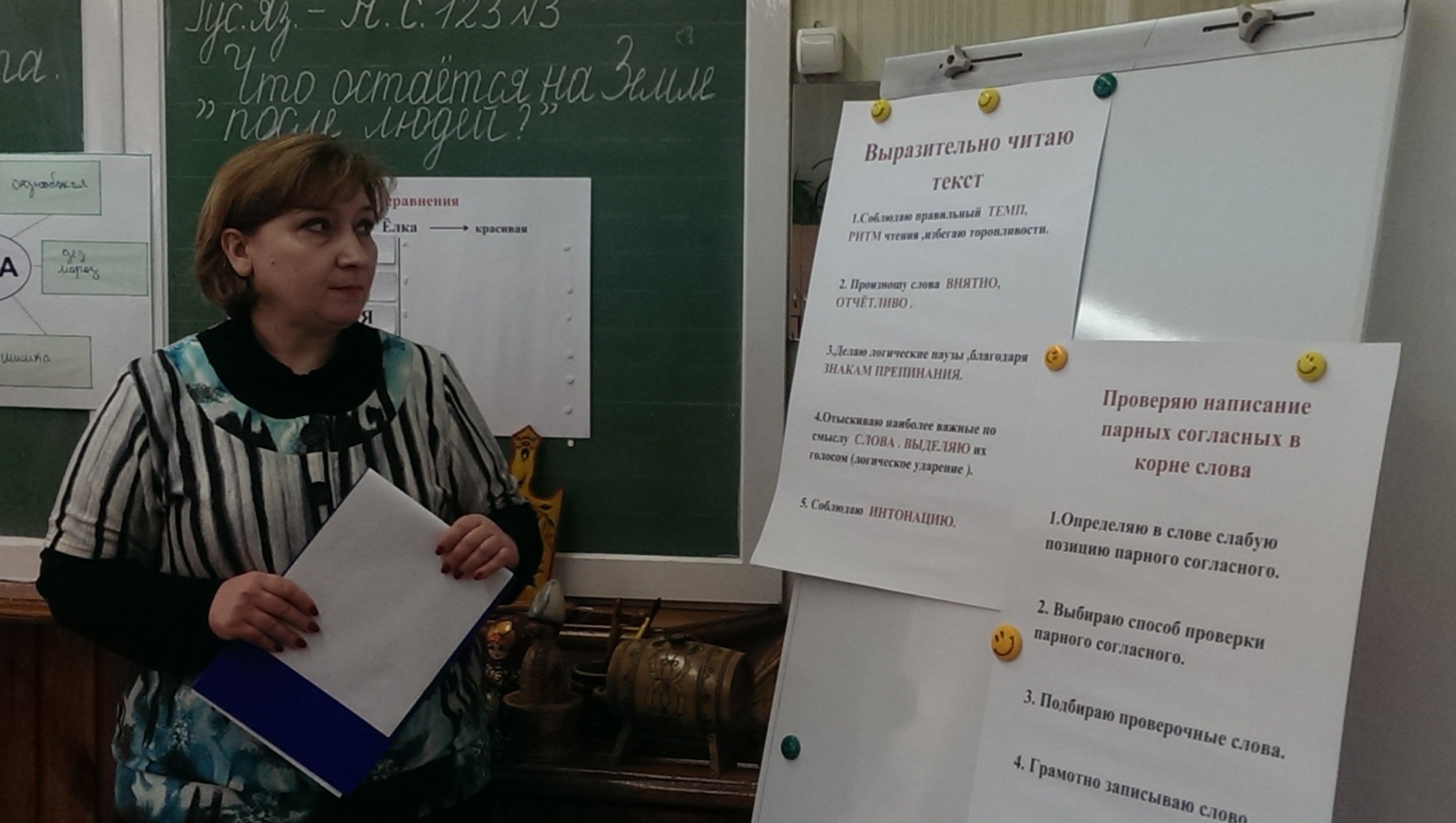 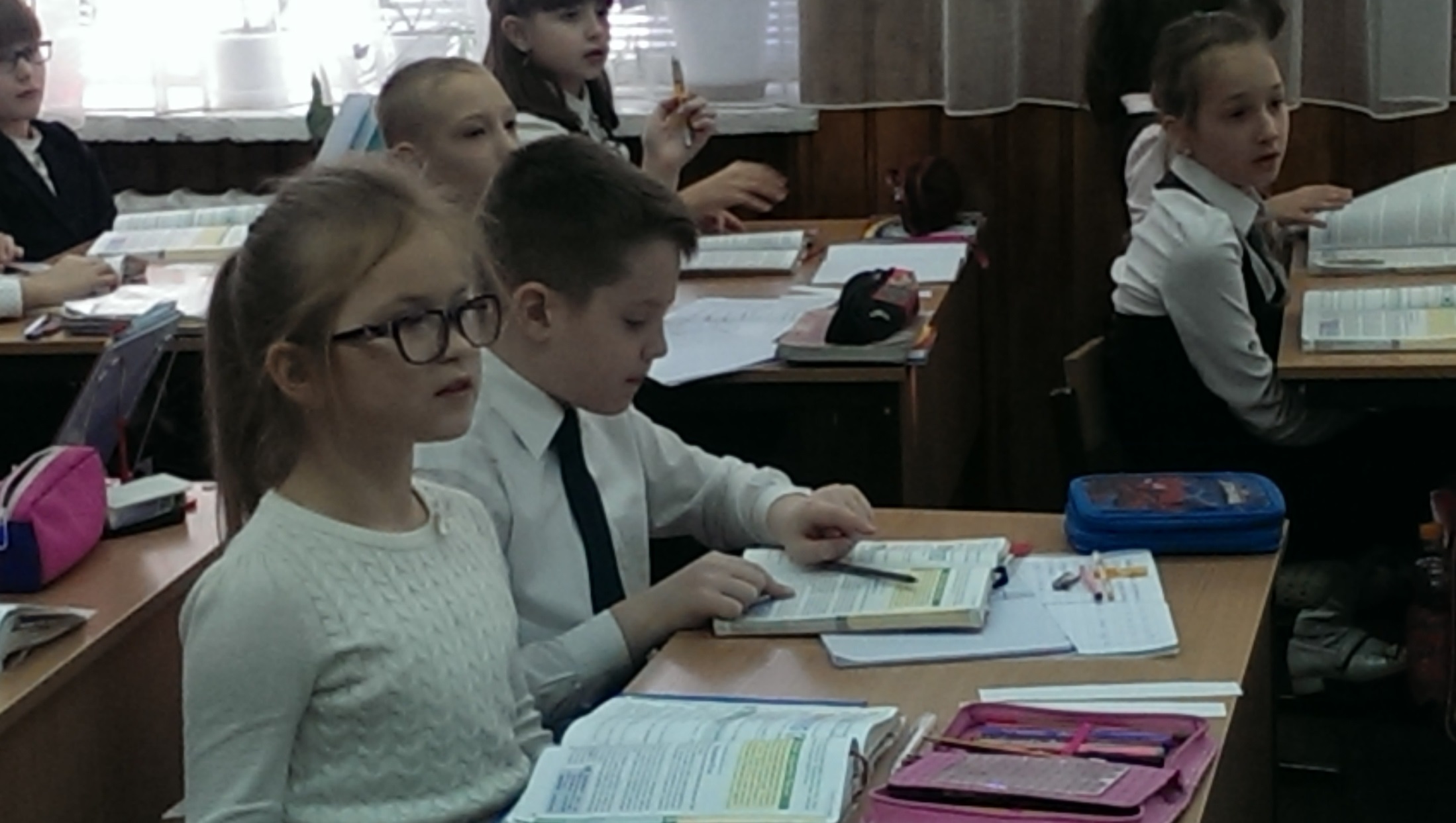 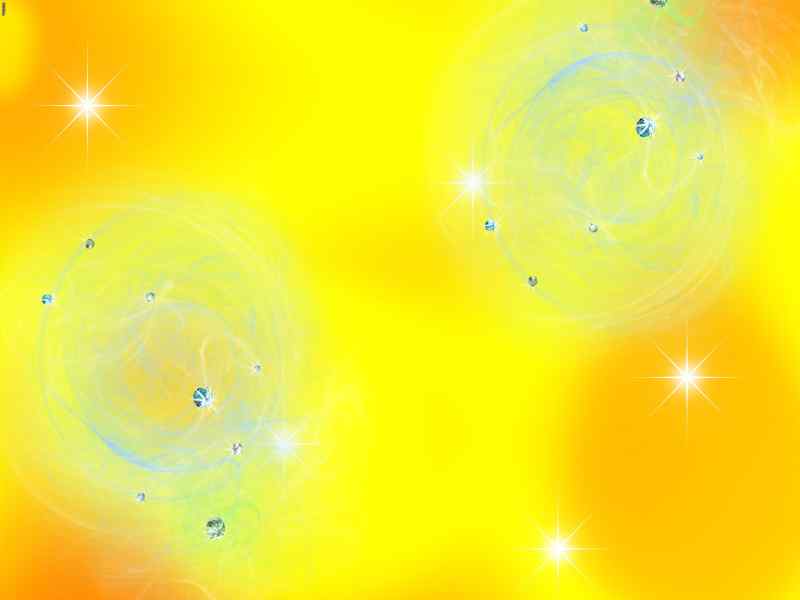 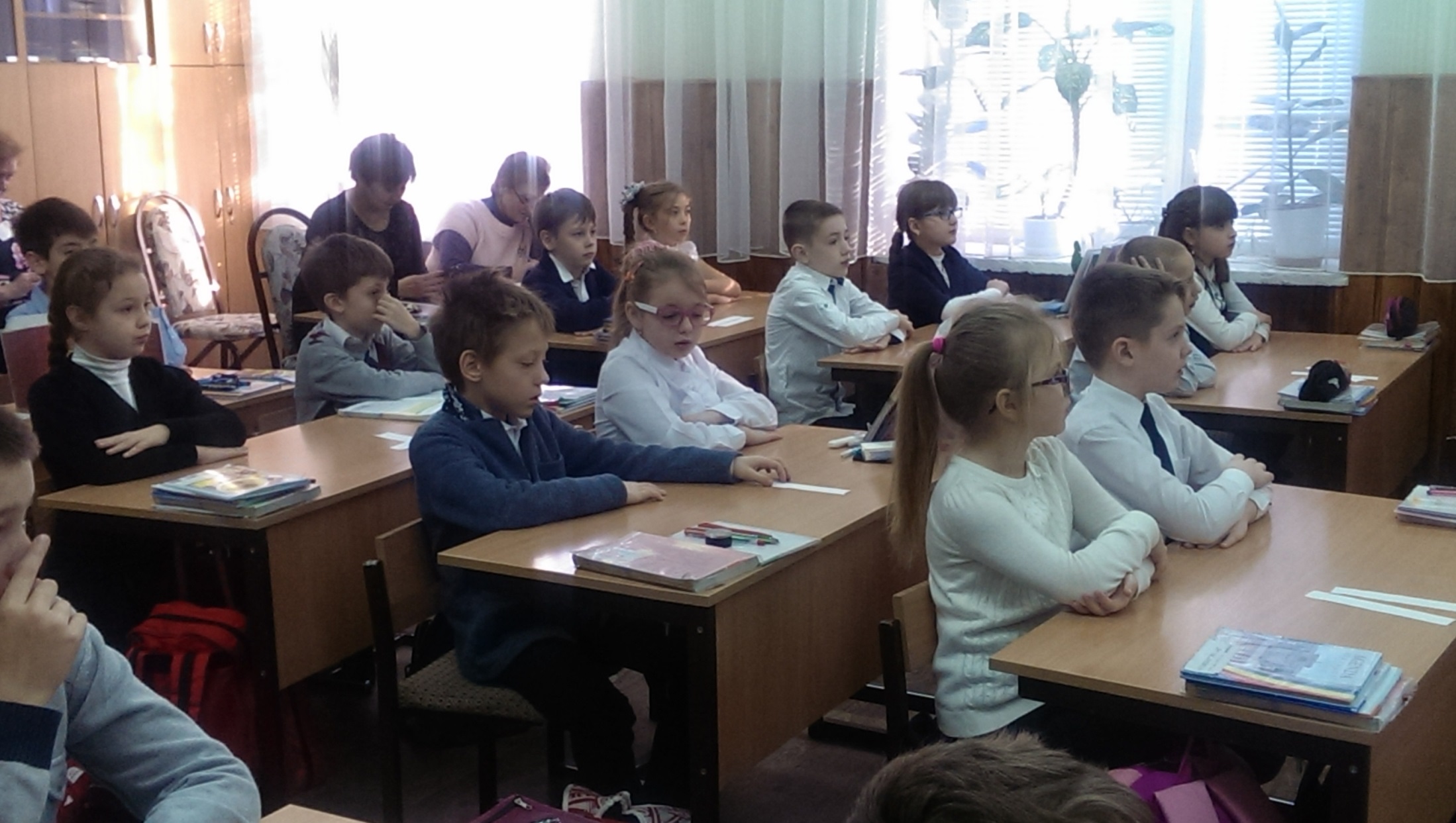 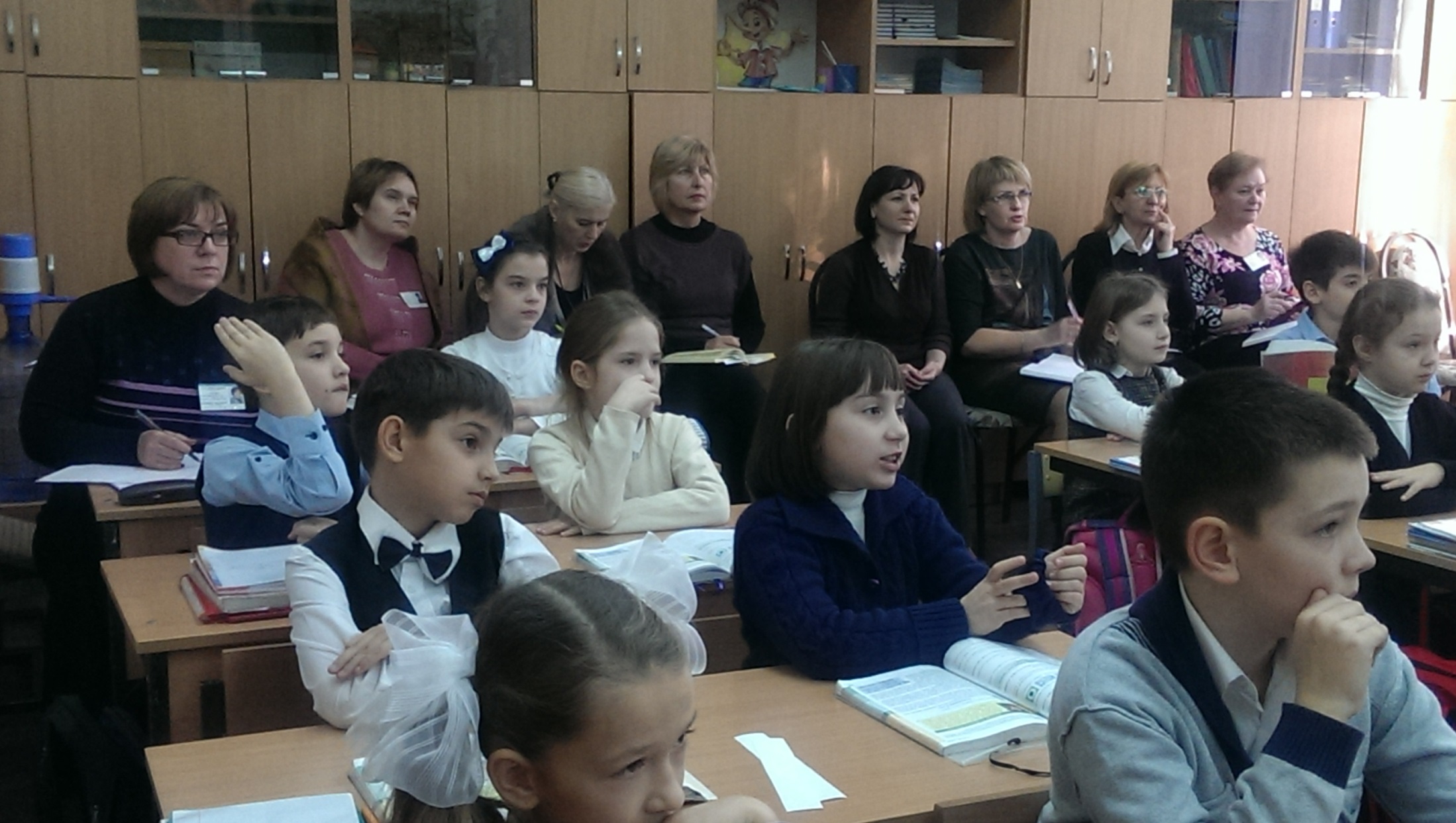 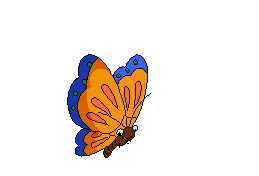